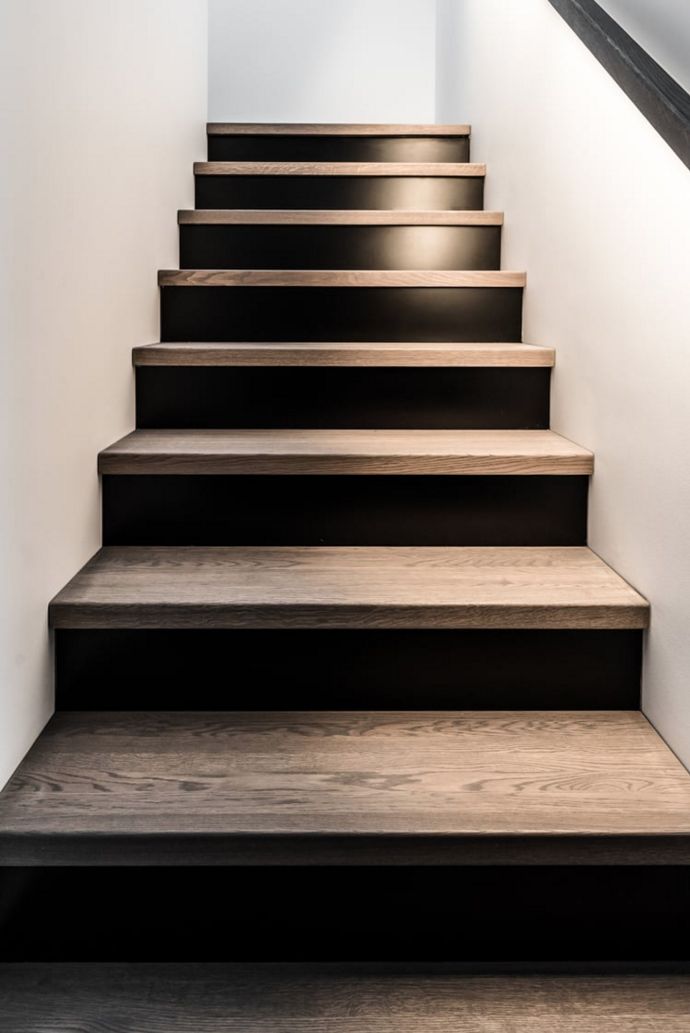 John 14:15-18
In the Upper  RoomThe Helper
[Speaker Notes: In the Upper Room (7) – The Helper
John 14:15-18
Introduction
Jesus told the disciples what constituted true love for Him (v. 15). This was their part they had to keep.
He then gave them a promise that was contingent upon them keeping their part (vv. 16-18). He would pray for God to give them “another Helper,” or “the Helper, the Holy Spirit” (v. 26).
The promise and work of the Holy Spirit is extremely important, but it is extremely misunderstood and abused by the world.
Who is the Helper, and what would He be sent to do?
The Promise]
The Promise
To Whom?
– John 14:15-18; Luke 22:14 –
Fulfillment
– Acts 1:4-8; 2:1-4; (Our connection with the HS – Ephesians 3:3-7; 1 Corinthians 6:19-20) –
[Speaker Notes: The Promise
To Whom?
Jesus is speaking to His chosen 12 (now 11 minus Judas Iscariot) in the upper room – “When the hour had come, He sat down, and the twelve apostles with Him” (Luke 22:14).
All believers will be recipients indirectly of the HS through the word.
This becomes evident in the description of His work, and the record of His work in the NT.
This promise was a special privilege of the apostles.
Fulfillment
Acts 1:4-8 – Jesus commanded them to not depart from Jerusalem, because that is where they would receive the promise of the HS – the Helper.
Acts 2:1-4 – The apostles (now 12 again with the addition of Matthias) received the Holy Spirit.
(v. 38) – What about Peter’s words here? (Salvation, or possibly spiritual gifts through the laying on of the apostles’ hands.)
Not the same reception of the HS  cf. Acts 10:44-48 (Gentiles – Cornelius’ household) (JUST AS WE HAVE – before they were baptized)
No one else had received the HS in this way, which is why Peter reacted thusly.
Our reception of the HS – cf. Ephesians 3:3-7 (Mystery made known and enjoyed through revelation of Spirit through apostles and prophets.)
Cf. 1 Corinthians 6:19-20 – through faith, or obedience to the Spirit’s revelation.
(v. 11) – You were washed and sanctified – when you were purchased, being redeemed by the blood of Christ.
His Work]
His Work
Jesus Present Through The Spirit
– John 14:8-11, 16-18 –
Revealing Truth
– John 14:17-27; cf. 1 Corinthians 2:11-16; John 15:25-27; 16:5-15; (Acts 2 – Sin, vv. 22-23; Righteousness, vv. 24-32; Judgement, vv. 33-36; Provoked action, vv. 37-41) –
[Speaker Notes: His Work
Jesus Present Through the Spirit
Jesus’ work while on earth – John 14:8-11 – revealing the Father.
This was Jesus’ work the whole time, even though they didn’t fully comprehend it.
However, He is going away (13:33).
John 14:16-18 – Jesus is leaving, but will pray the Father to send the Helper.
(v. 18) – The apostles will not be orphaned by the leaving of Jesus, because Jesus will remain with them through the HS.
“that He may abide with you forever” – “and lo, I am with you always, even to the end of the age” (Matthew 28:20).
This dwelling, or presence of Jesus among the disciples is inextricably connected with the revealed truth about Him, and His Father. Hence, the Spirit’s work 
Revealing Truth
“the Spirit of truth” (14:17; 15:26; 16:13) – His work is directly related to truth, or more specifically, the revelation of truth.
John 14:17-18 – presence of Jesus through the Spirit, known by disciples, but not the world.
Cf. 1 Corinthians 2:11-16 – Knows God’s will because of the Spirit’s revelation. (NOTE: “mind of Christ”)
Natural man – carnal minded man, set on things of the natural order, not spiritual.
Thus, Spirit not with the world, but with those who are SPIRITUALLY DISCERNING, thus comply with God’s will in the Spirit’s revelation. 
John 14:19-24 – Jesus will leave, and the world won’t see Him, but the disciples will, and they will live.
(v. 20) – Fuller understanding of relationship between God and Jesus, and the disciples – through HS revelation.
(v. 21) – Spirit’s revelation of Jesus’ commandments – obeyed and Jesus manifested.
(vv. 22-24) – Fellowship with Jesus, and presence of Jesus (manifestation) through obedience to commands through HS revelation.
John 14:25-27 – Spirit sent to teach all things, and bring to remembrance when Jesus leaves.
(v. 27) – In this way Jesus leaves peace.
It is the peace between God and man as we are reconciled to Him through Jesus through the word – and the peace of mind that brings that we are right with God – THAT HE IS DWELLING WITH US.
HS and Apostles work in tandem to testify of Christ:
After recognition of persecution – John 15:25-27 – HS testifies of Jesus (truths of Him that show they hated Him without a cause), Apostles will as well because they were with Him. (NOT A SEPARATE WORK, but two facets of the same work)
John 16:5-7 – to your advantage – you need Him to fulfill your work (as seen in 15:26-27 – both go hand in hand).
Specific work in revealing truth (convicting men) (vv. 8-11):
Sin – sinned by not believing in Jesus.
Righteousness – Jesus wrongly accused, but He is righteous – went to the Father. (Also, Jesus’ life revealed as the true standard of righteousness – that which we are to imitate.)
Judgement – work of Satan (wrongly accusing Jesus and putting Him to death) thwarted in Jesus death, and resurrection – Jesus now rules.
These things seen in Acts 2 when HS is given. Convict the world of:
Sin – 2:22-23 – Attested by God, but you did not believe.
Righteousness – 2:24-32 – Raised by God. He went to the Father.
Judgement – 2:33-36 – Enemies subjected to Him, and He is given rule.
These things are meant to convict men, to provoke them to action – (vv. 37-41 – THAT IS THE WORK OF THE HOLY SPIRIT).
His revelation of truth is one with Jesus, and the Father (John 16:12-15):
(v. 13) – Does not speak on His own.
He does not arbitrarily decide what the doctrine will be, but takes from Jesus.
Just as Jesus said before – “The words that I speak to you I do not speak on My own authority” (14:10).
(vv. 14-15) – Glorification of Jesus and the Father in unified purpose and work.
Jesus does not speak different from the Father – and vice versa.
HS does not speak different from Jesus, thus from the Father.
IF ALL SPEAKING DIFFERENT THINGS THERE CAN BE NO GLORIFICATION.
NOTE: Those who suggest the HS is dwelling within them, and controlling their lives misunderstand these truths.
If what the Spirit is telling you to do personally is different than the word then Jesus isn’t glorified, nor the Father.
Also, the HS is a person, and cannot dwell in us personally any more than Jesus was dwelling in the disciples in that way in the upper room.
The Holy Spirit is God, one part of the trinity, who has a work that is specific to revealing the truth. His work cannot contradict that which is revealed in any way.]
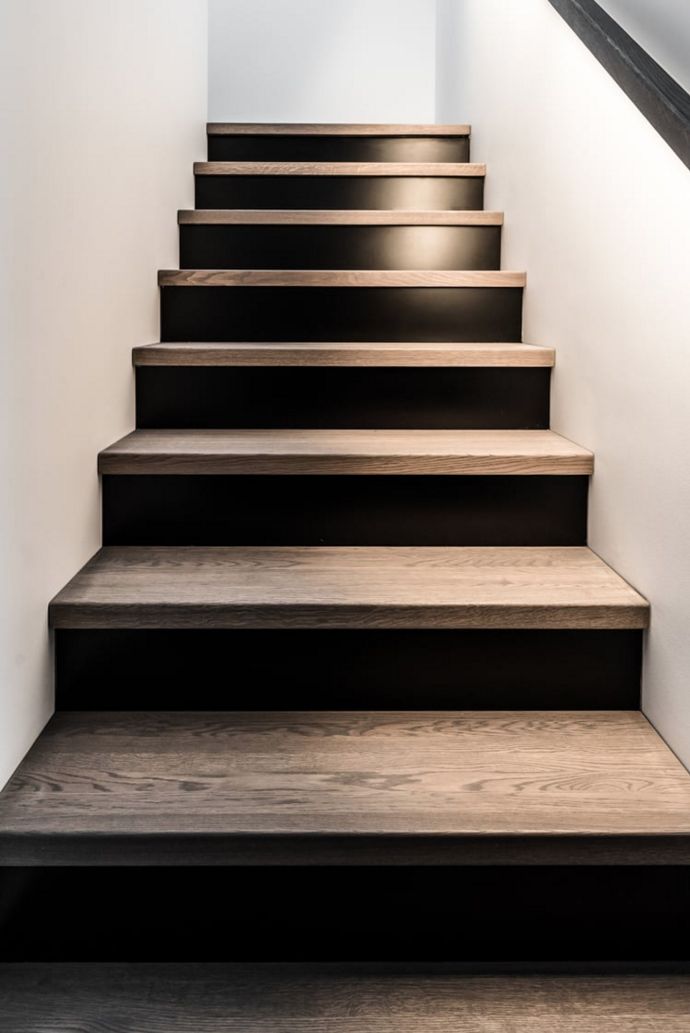 John 14:15-18
In the Upper  RoomThe Helper
[Speaker Notes: Conclusion
Jesus promised the apostles the Helper – the Holy Spirit.
This was important for them, thus for us as well.
We must understand the nature, promise, and work of the Helper – the Holy Spirit.]